Octavo plan matemáticas
3°B
Profesora Macarena Zavala
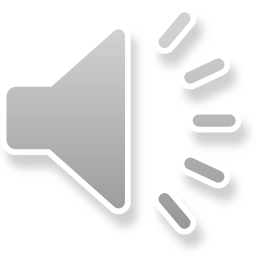 Objetivo:Describir cubos, paralelepípedos, esferas, conos, cilindros y pirámides de acuerdo a sus caras, aristas y vértices.
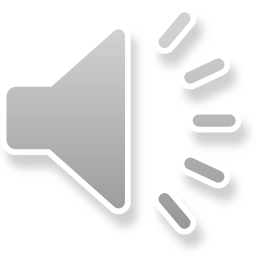 ¿Qué es una cara?
Las caras de figuras 3D se componen de figuras planas (2D).
Cuadrados, triángulos, rectángulos, etc.
Rectángulo
Paralelepípedo
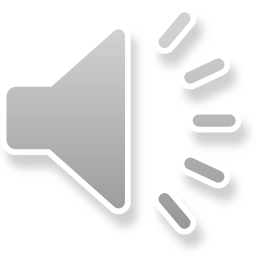 ¿Qué es una cara?
La cara lateral del paralelepípedo está compuesta por un rectángulo, entonces el paralelepípedo tiene 4 caras laterales rectangulares
Rectángulo
Paralelepípedo
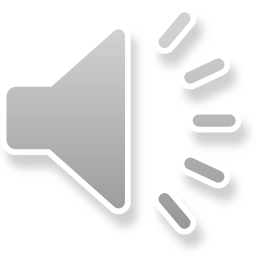 ¿Qué es una cara?
La cara basal del paralelepípedo está compuesta por un cuadrado, entonces el paralelepípedo tiene 2 caras basales cuadradas
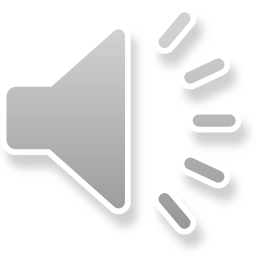 ¿Qué  es una arista?
Es la unión de dos caras, la línea que los une.
Cara basal
Cara lateral
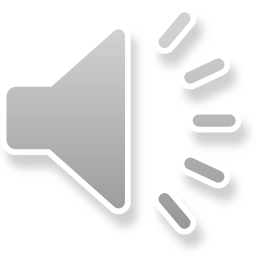 ¿Qué es el vértice?
Es el punto de unión entre tres o más aristas.
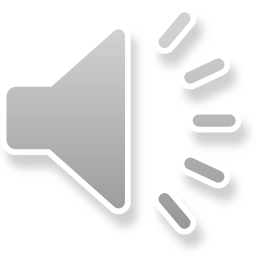 Ahora a identificar las características de las figuras 3D
Vamos a la página 157 del Texto del estudiante:
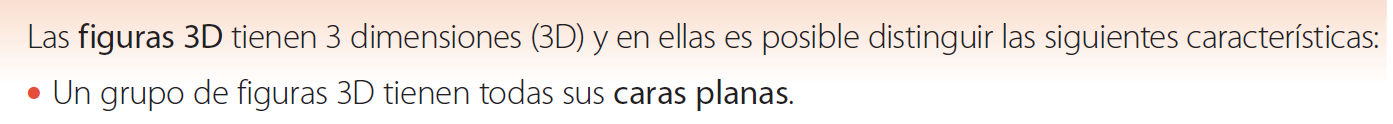 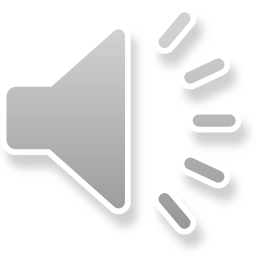 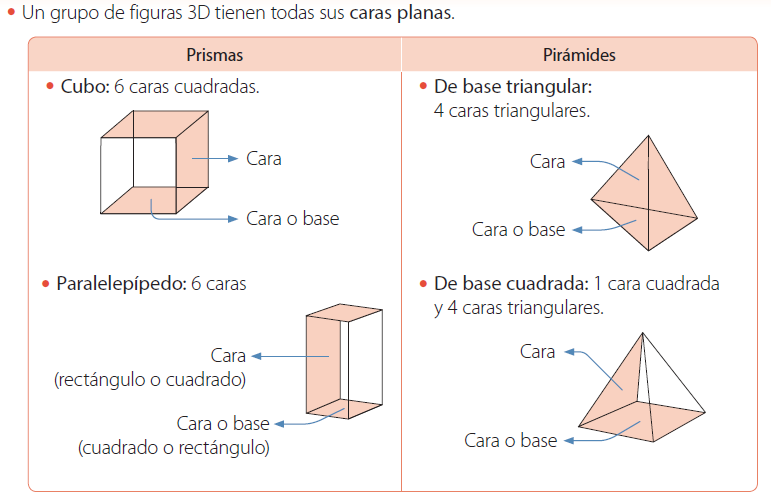 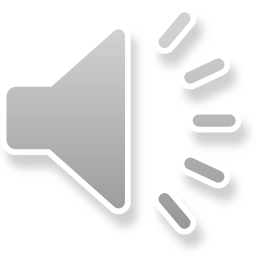 Actividad de página 157:
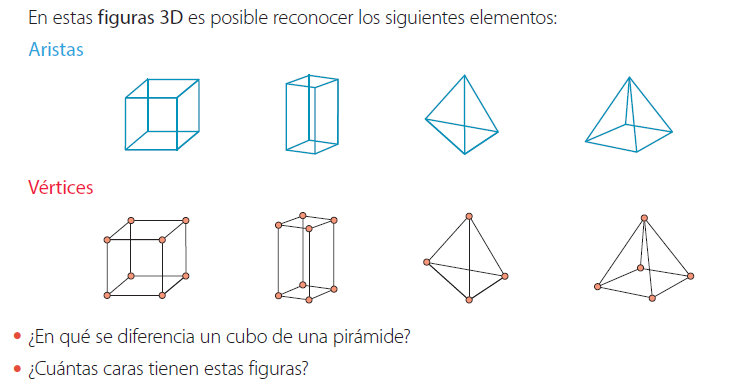 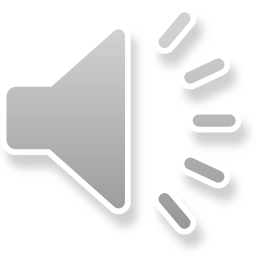 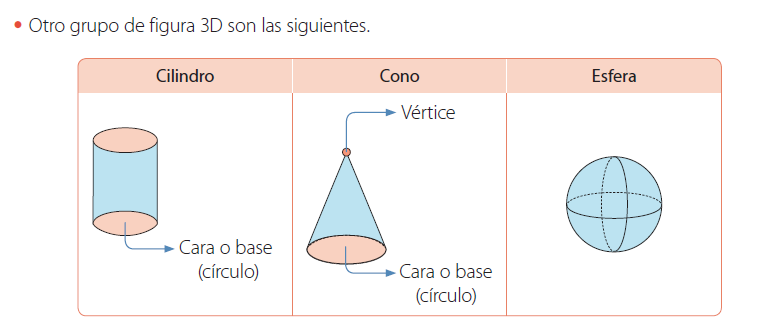 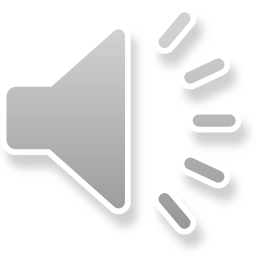 Trabajo: Construye 2 figuras 3D utilizando 
Materiales: palos (puede ser de brochetas, de maqueta o bombillas)  y plastilina.
Instrucciones: 
Corta los palos o bombillas para las aristas
Ejemplo: para el cubo todas las aristas miden igual, por lo tanto, corto todos de 10 cm.
Unir cada arista con plastilina que representa los vértices.
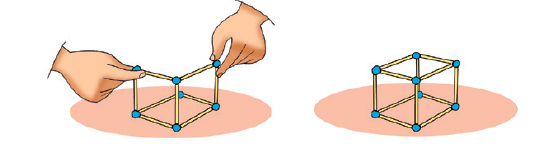 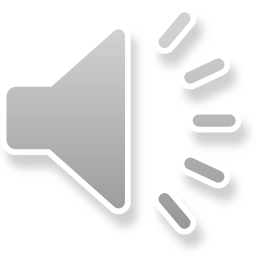 Actividad: desarrolla la página 161del texto del estudiante
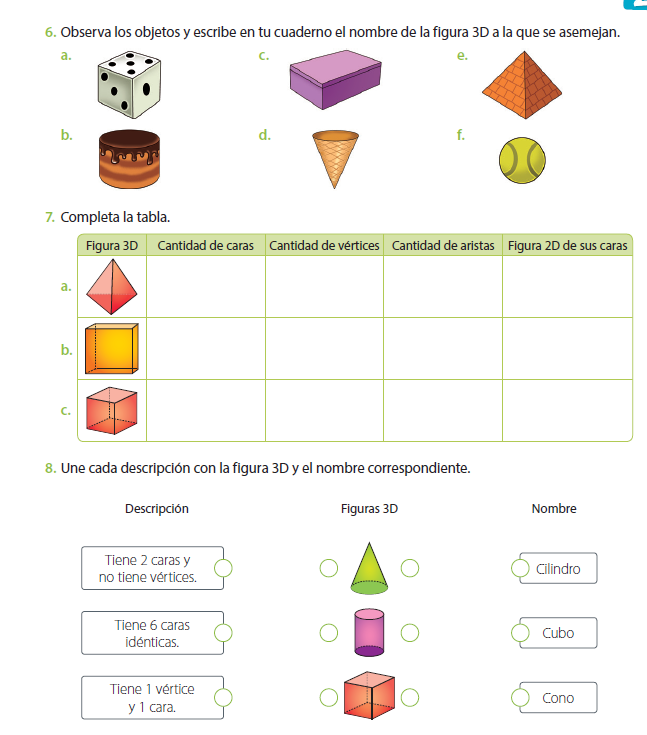 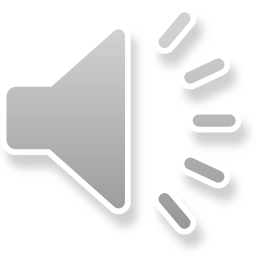 Buena semana para todos!
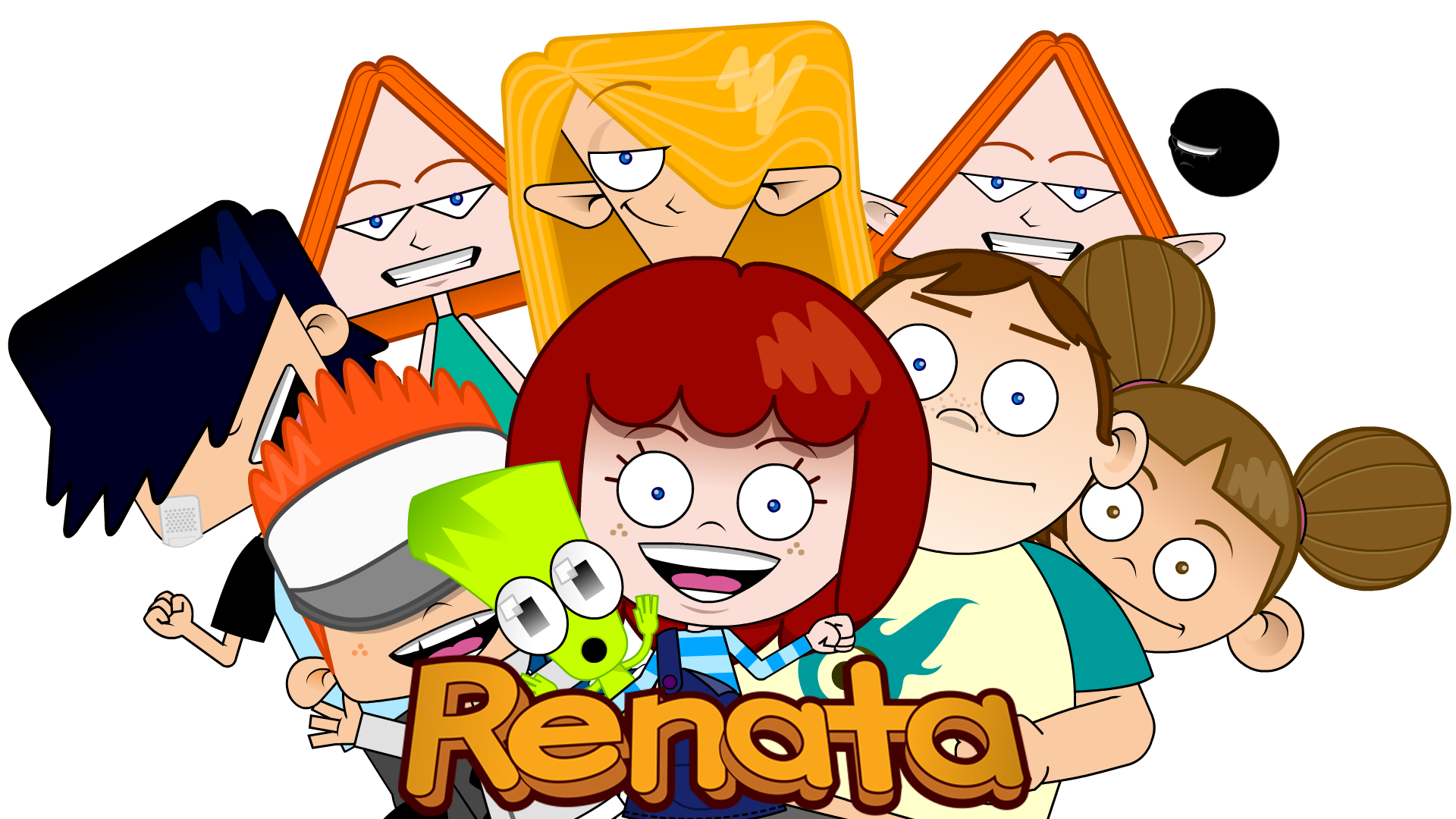 https://youtu.be/YY9ICL4XNSo
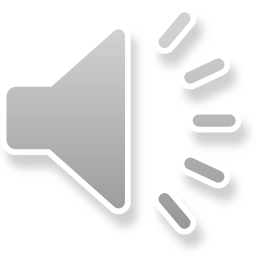